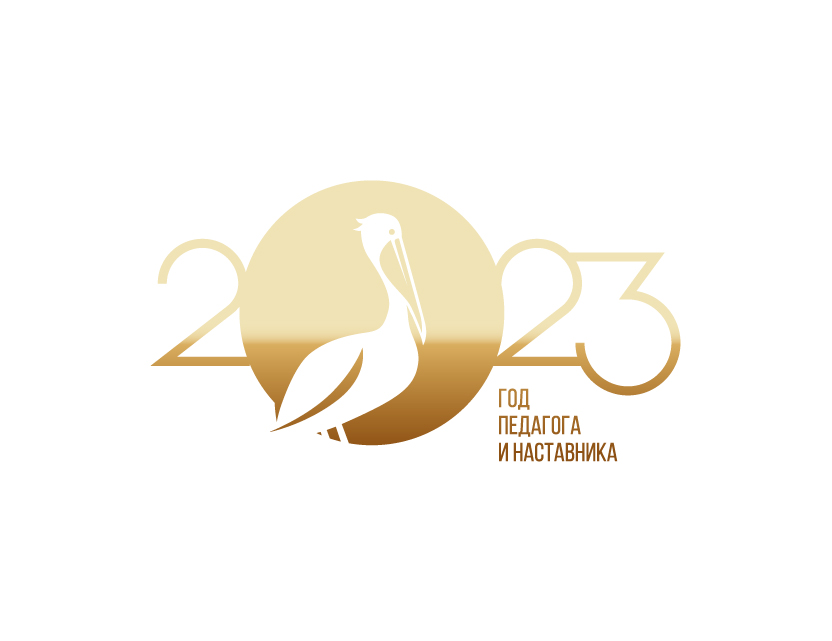 ИОМы
Реализация целевой модели наставничества в МБОУ Гимназия с. Кушнаренково
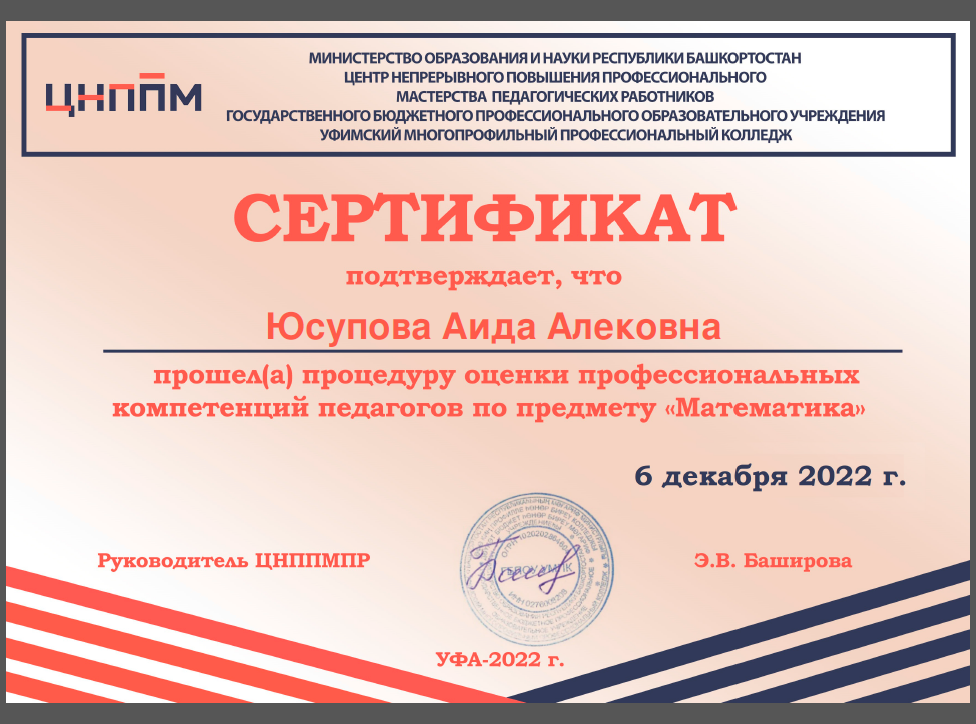 ИОМы
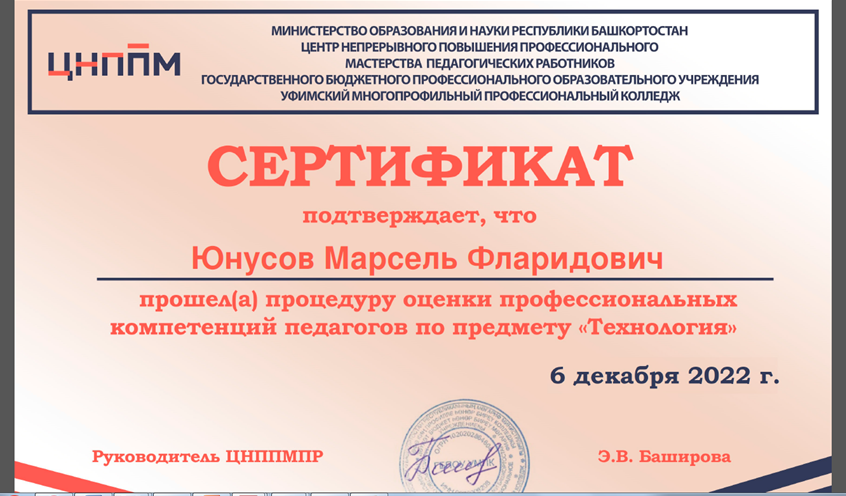 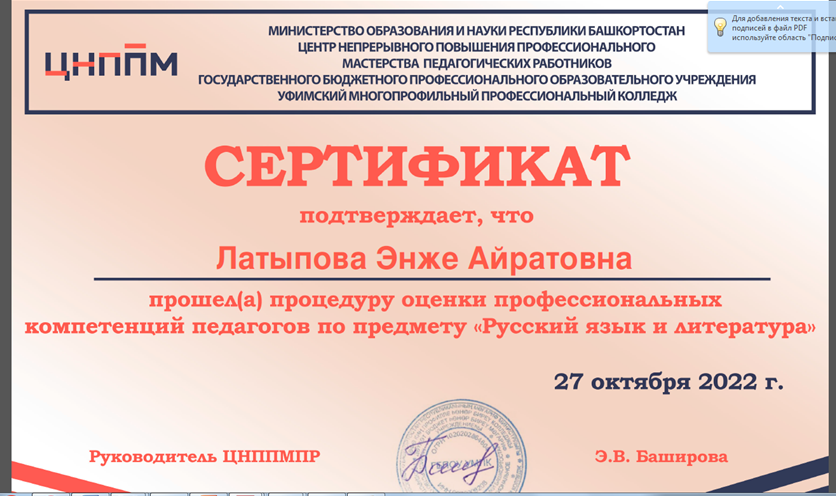 Муниципальный семинар по теме «Реализация модели наставничества в МБОУ Гимназия с. Кушнаренково»
ИОМы
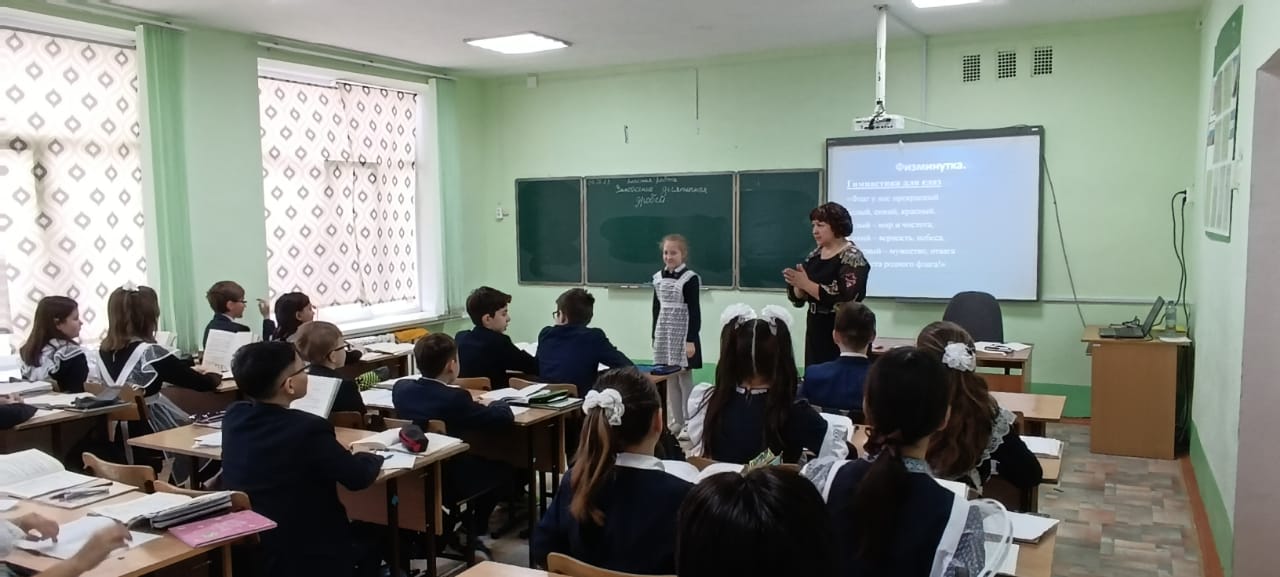 Урок
Открытй урок  математики учителя-наставника
Салемгареевой Гузель Алифовны
Муниципальный семинар по теме «Реализация модели наставничества в МБОУ Гимназия с. Кушнаренково»
ИОМы
Открытый урок русского языка учителя-наставника 
Галяутдиновой Э.Н.
Муниципальный семинар по теме «Реализация модели наставничества в МБОУ Гимназия с. Кушнаренково»
ИОМы
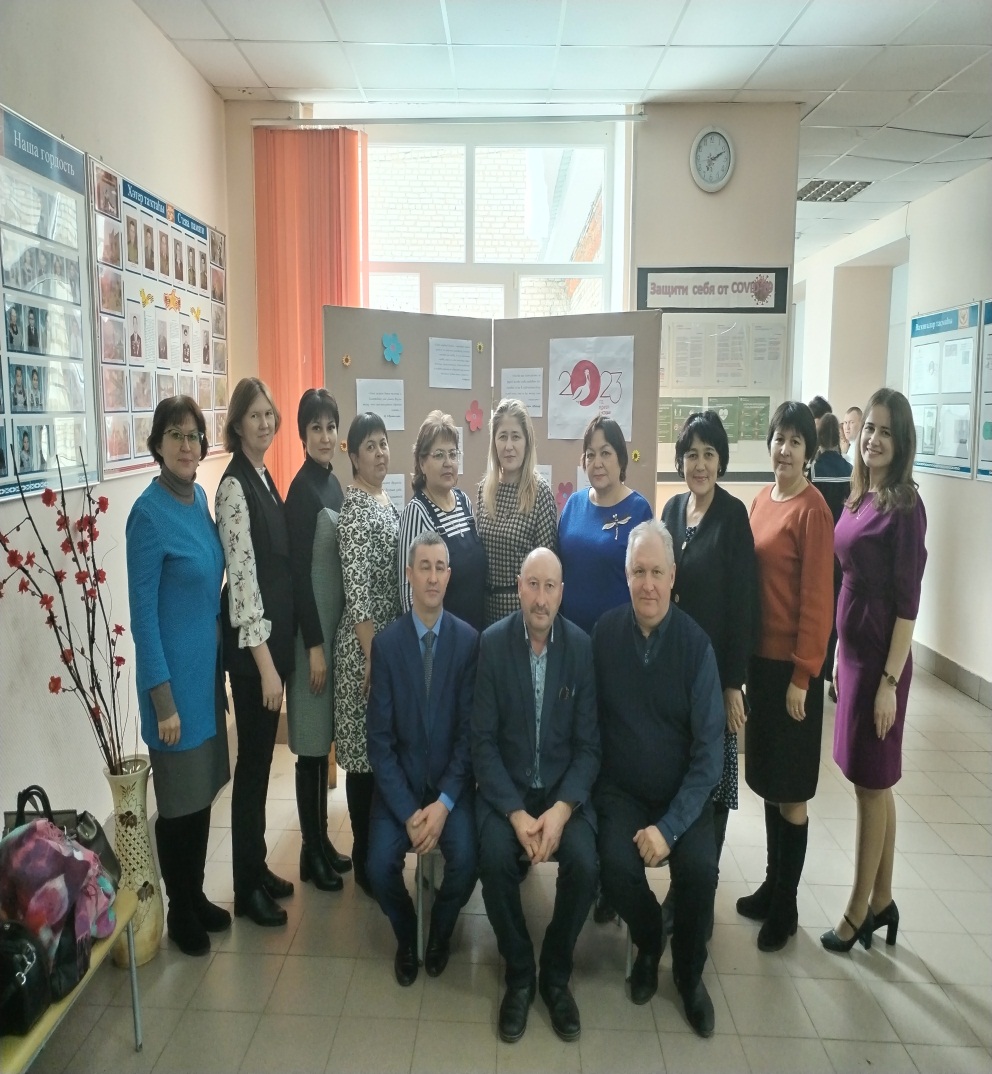 Муниципальный семинар по теме «Реализация модели наставничества в МБОУ Гимназия с. Кушнаренково»
ИОМы
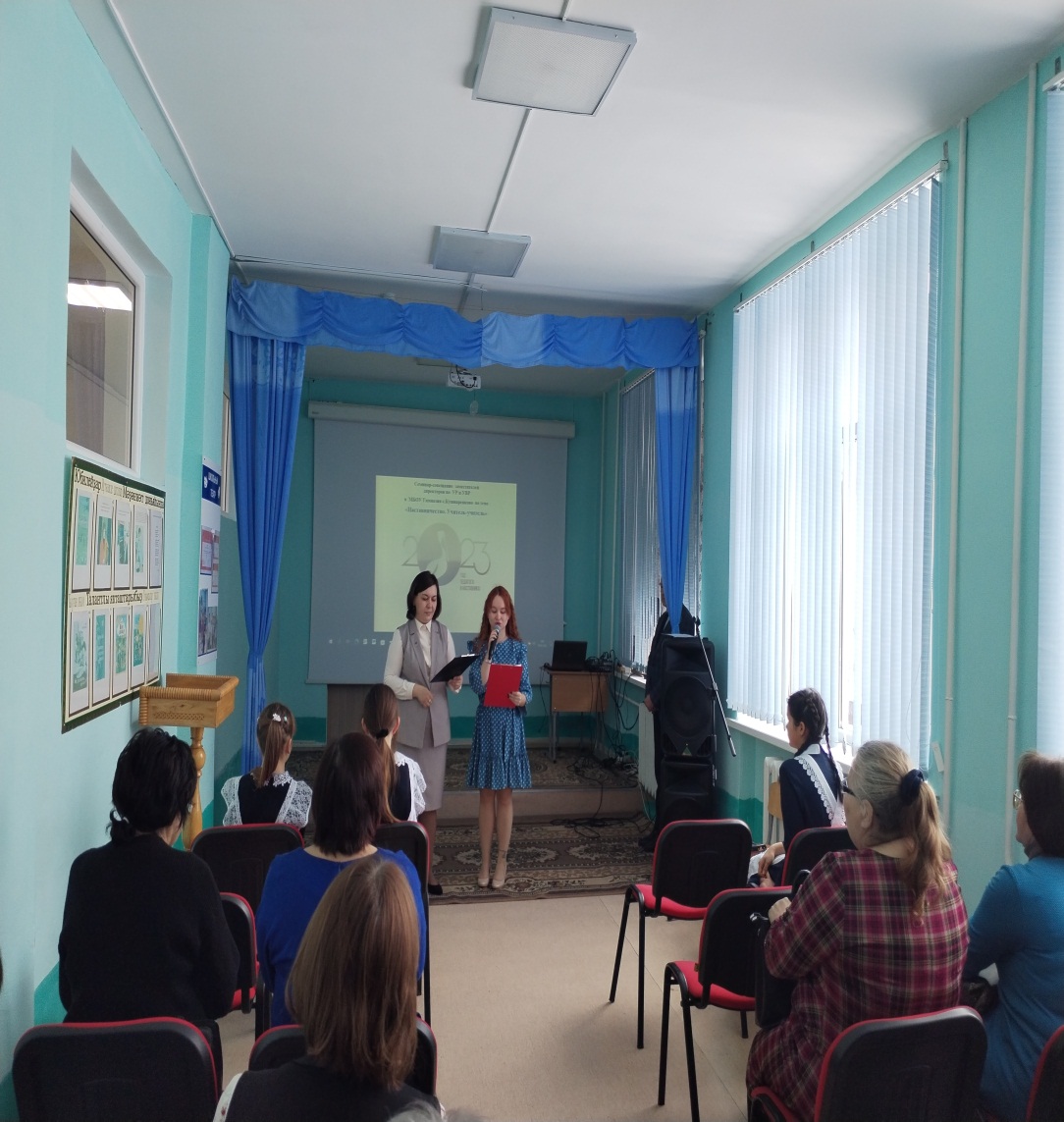 Участие в профессиональном конкурсе «Учитель года -2023»
ИОМы
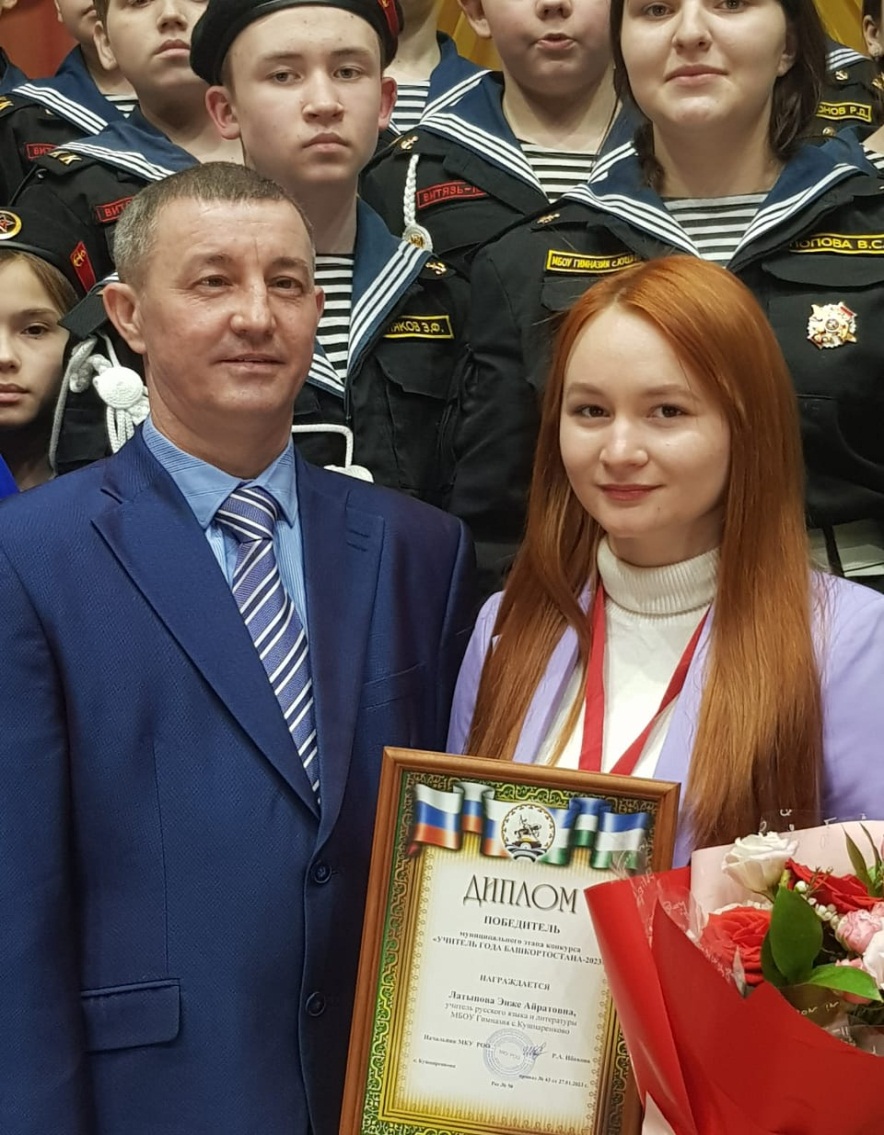 Наставники МБОУ Гимназия с. Кушнаренково
ИОМы
Мустафина Гульназ Камилевна, Отличник образования РБ, Почетный работник сферы образования РФ
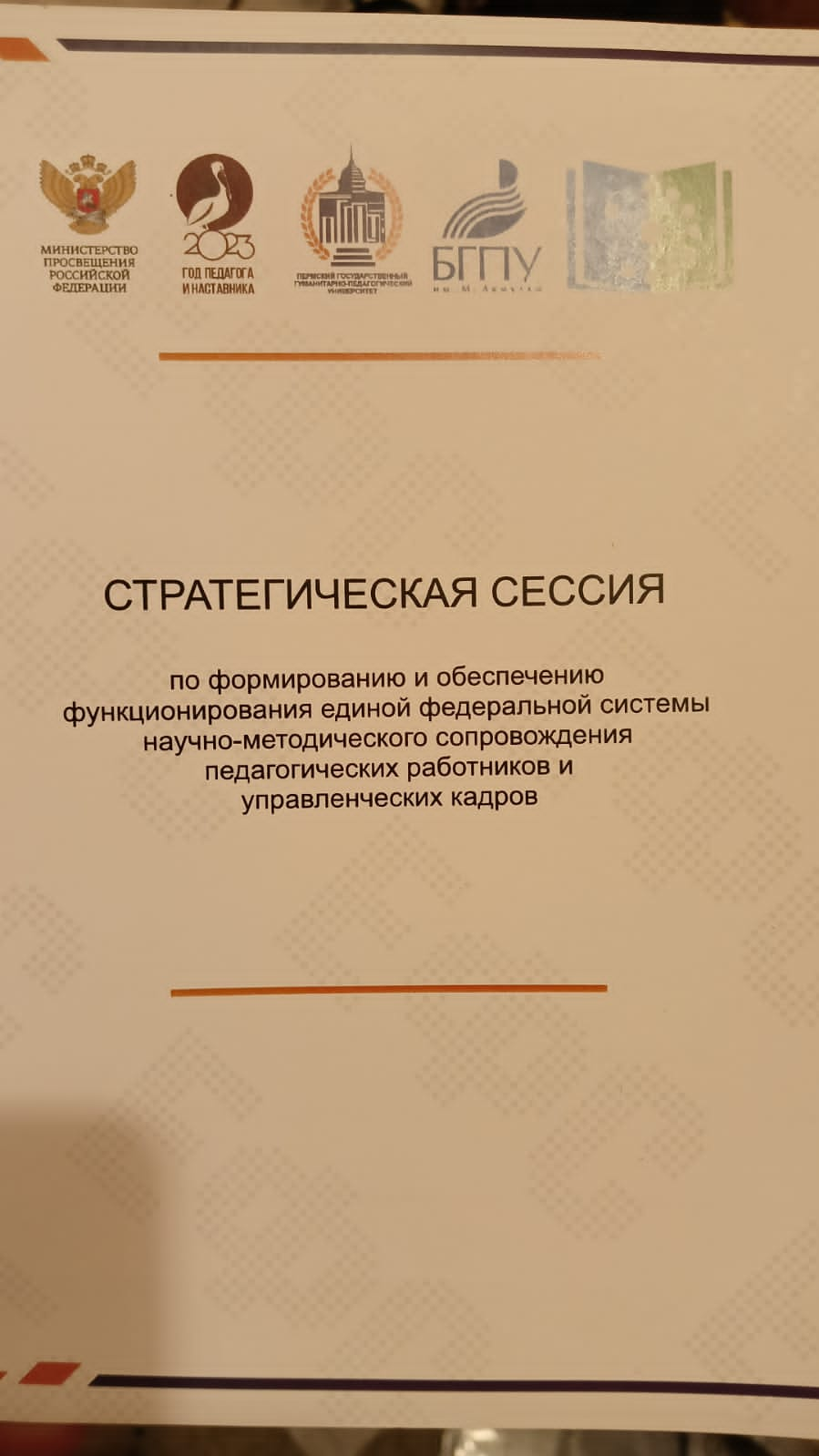 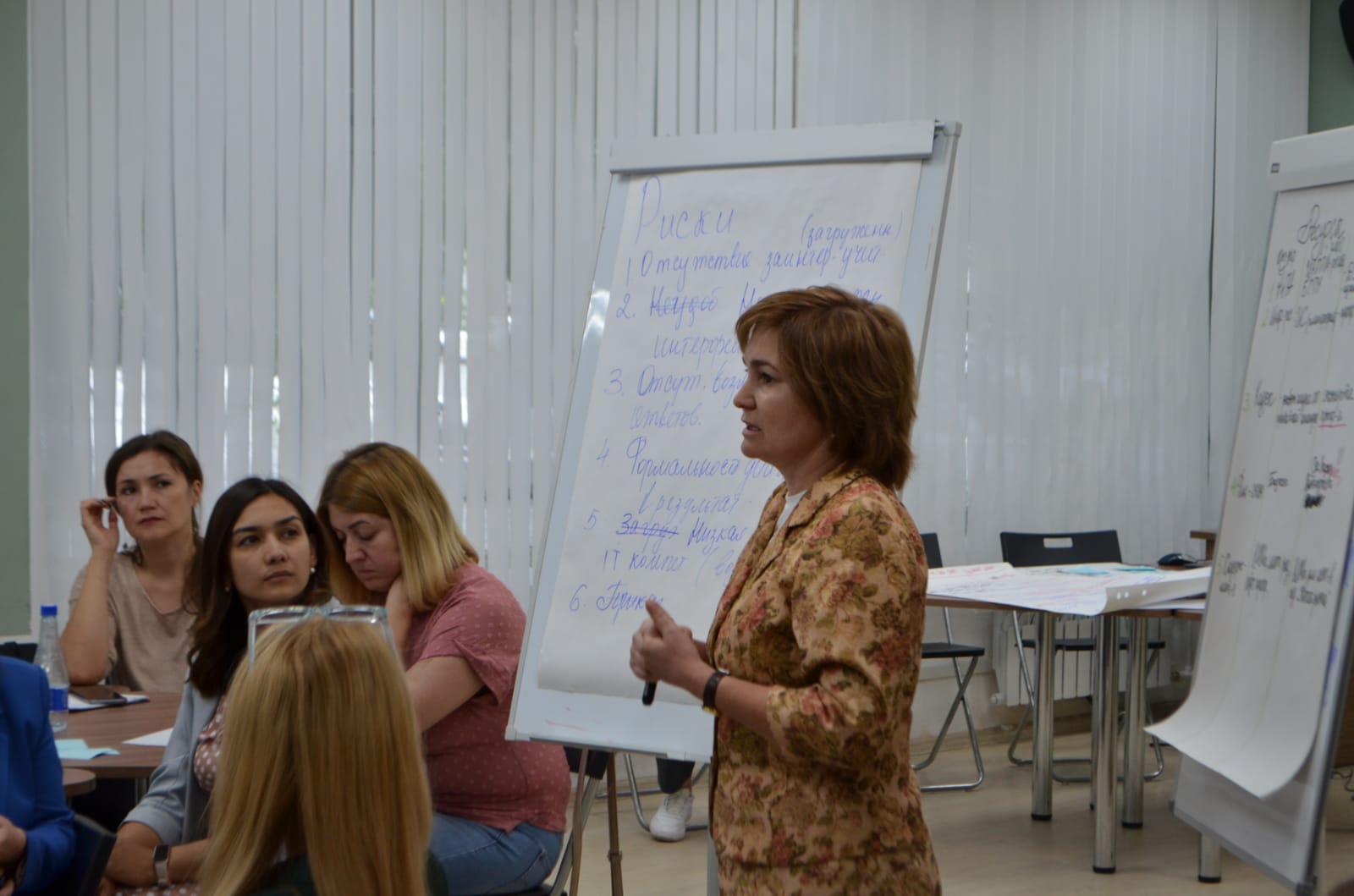 Региональное обсуждение по теме «Мотивация труда наставника»
ИОМы
Салемгареева Гузель Алифовна -  Отличник образования РБ
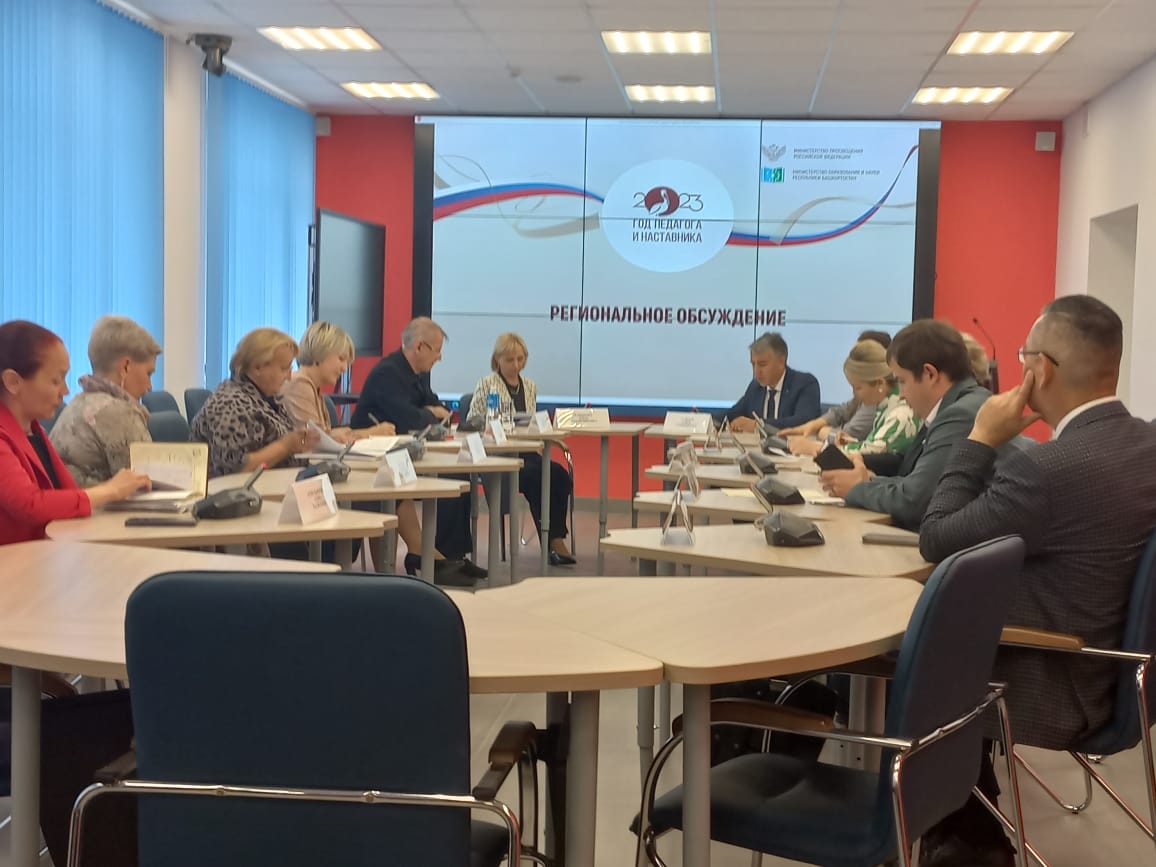 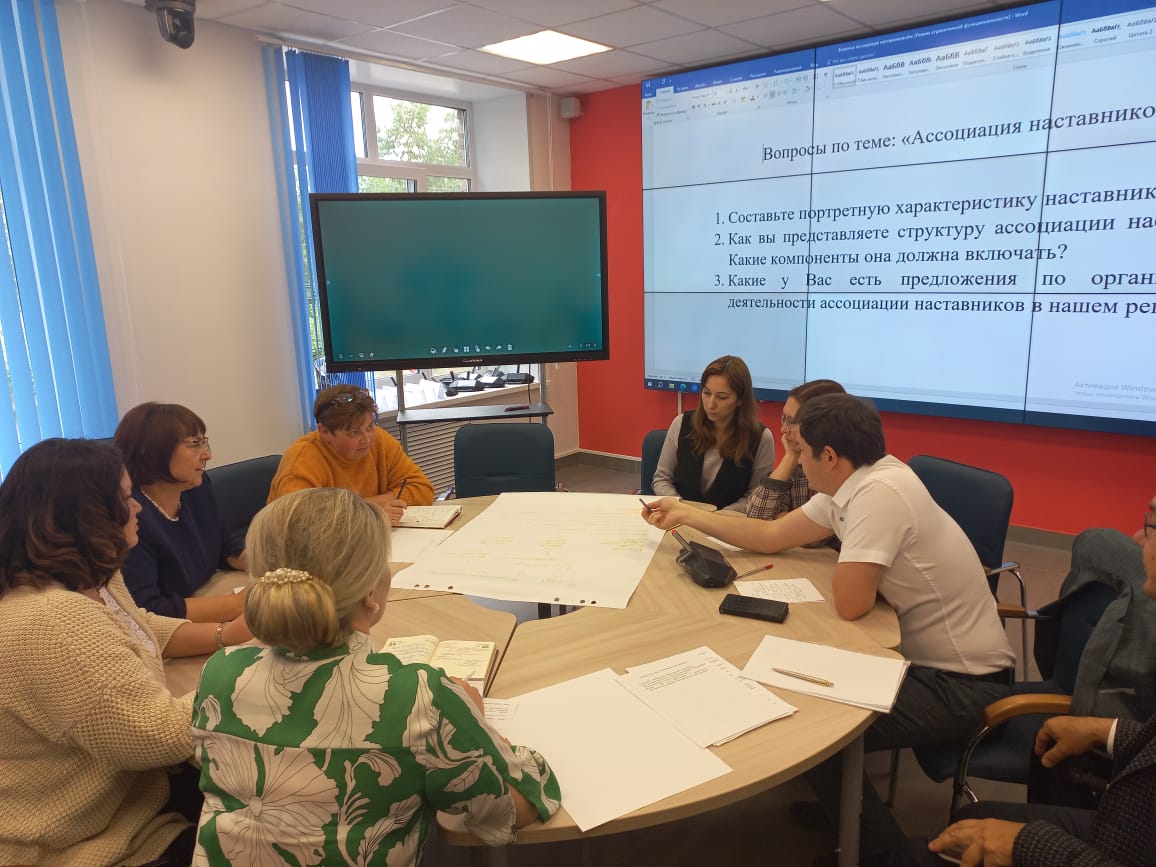 Салытова Ирина Леонидовна – Отличник образования РБ,Заслуженный учитель  Республики Башкортостан.
ИОМы
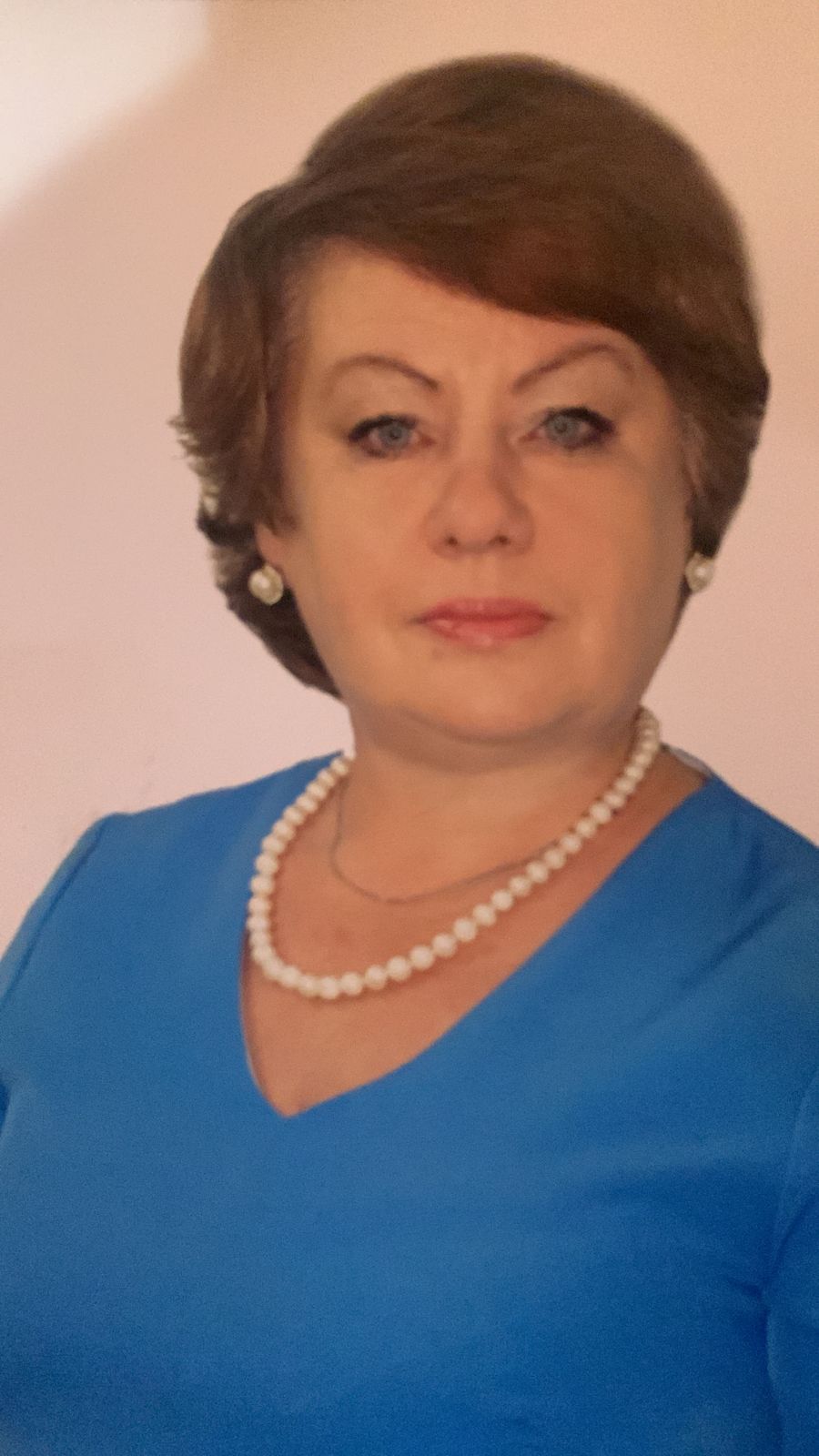 ИОМы
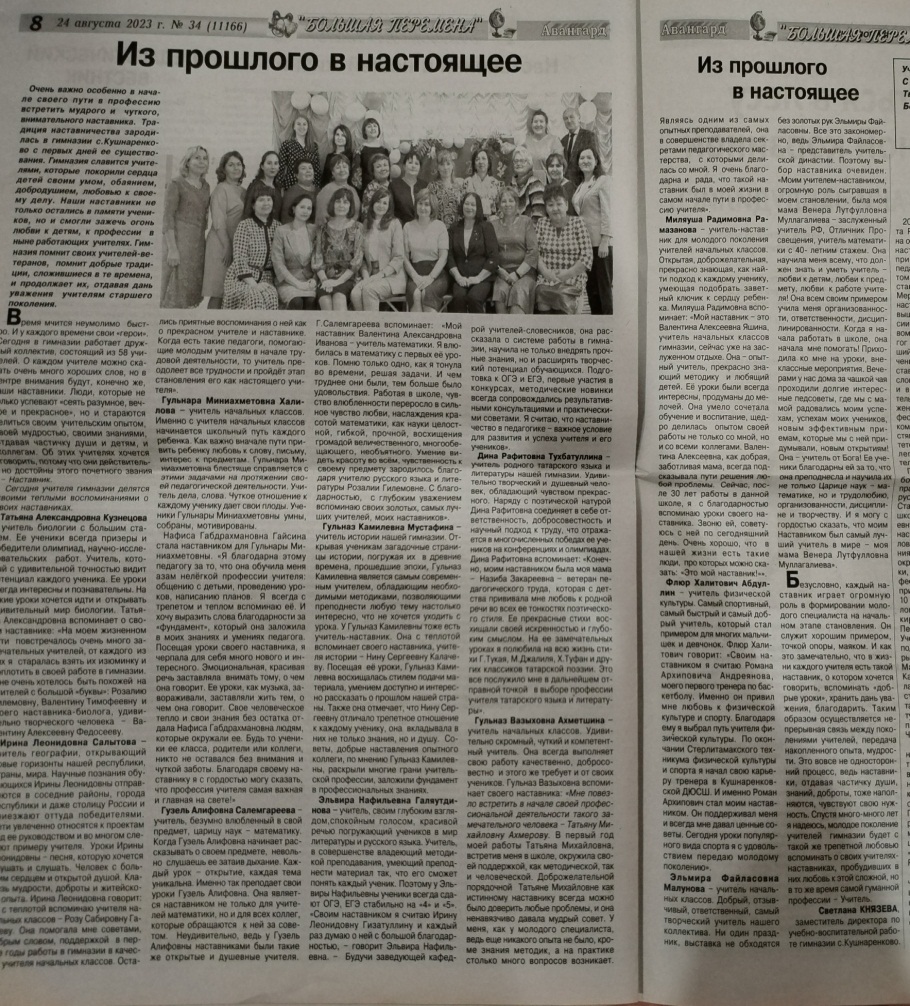 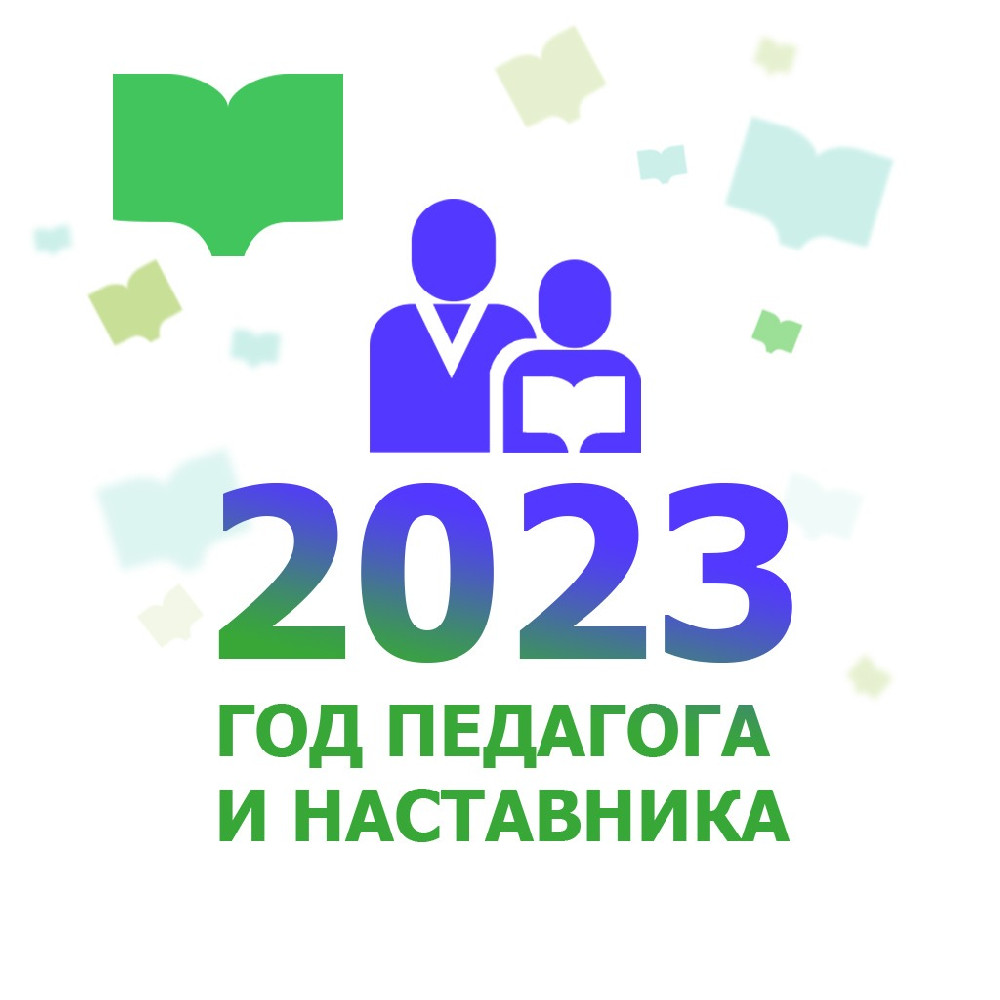 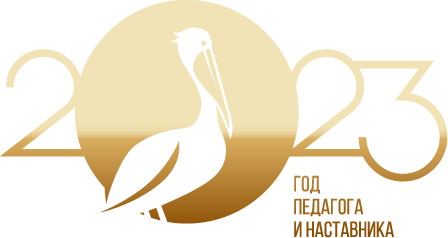 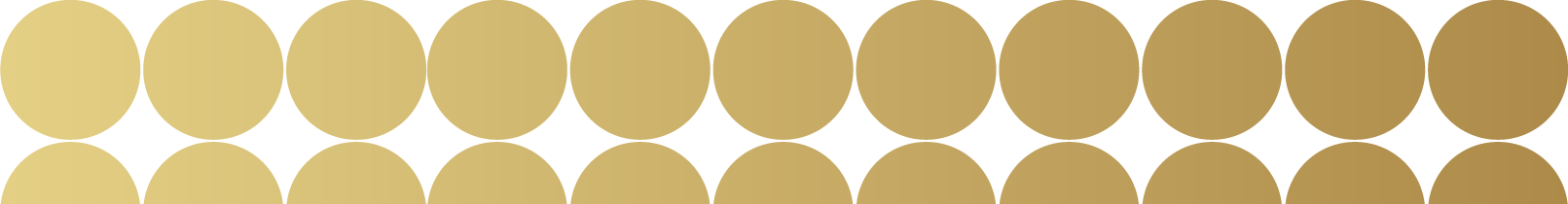 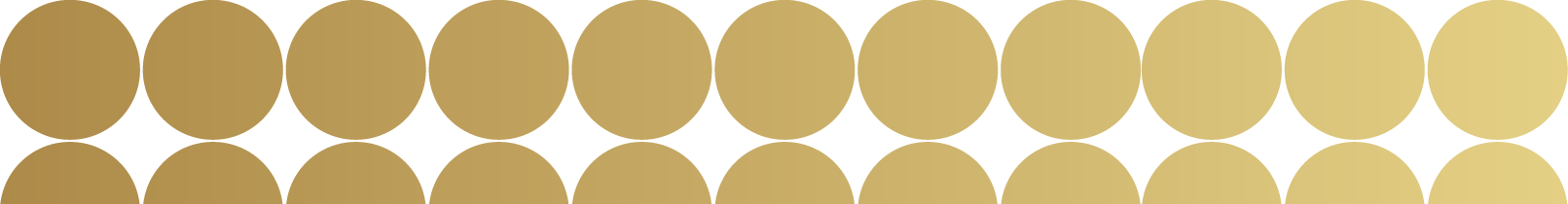